Материалы 
для скрапбукинга 
и кардмейкинга
docrafts.com
О компании

Компания Design Objectives Ltd (торговая марка docrafts®) была основана в 1997 г. группой предпринимателей из Sbars, Sugarloaf, Back Street, and Daler Rowney. В 2006 компания была продана венчурным инвесторам.
Один из ведущих поставщиков материалов для хобби в Европе.


Эксклюзивные собственные и лицензированные бренды.


Собственный журнал Creativity и сайт docrafts.com с вдохновляющими проектами и идеями.
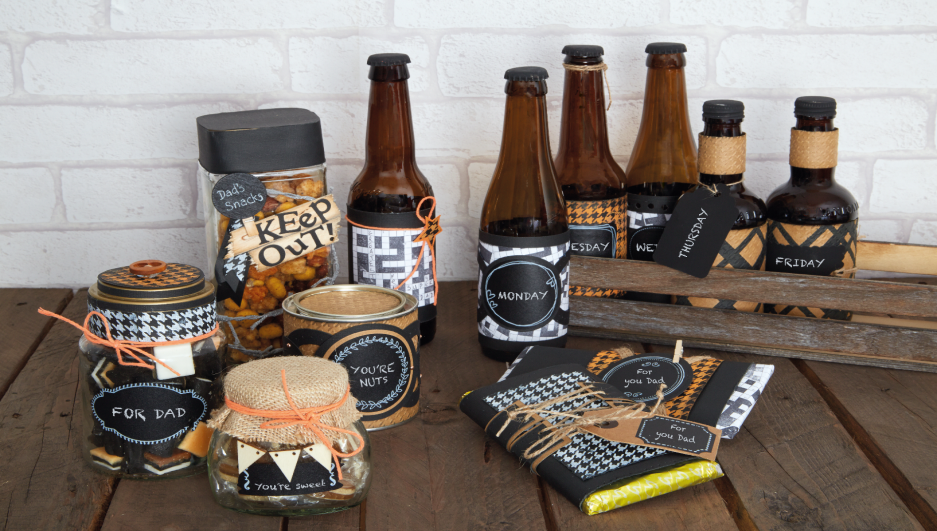 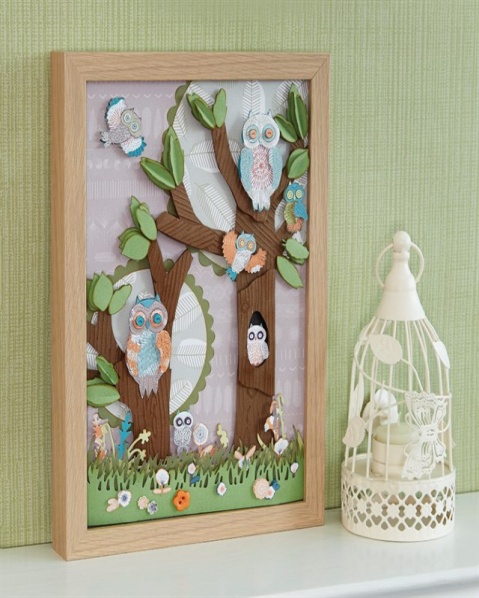 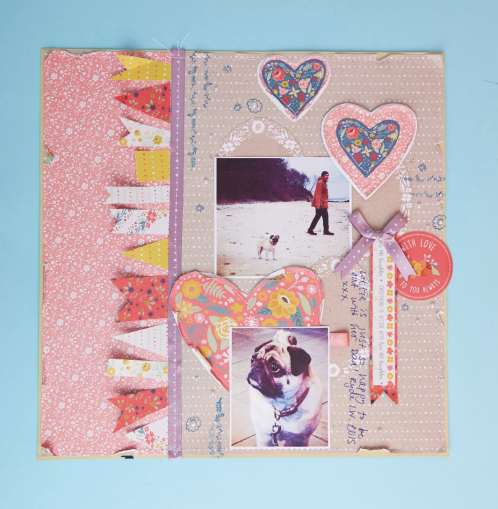 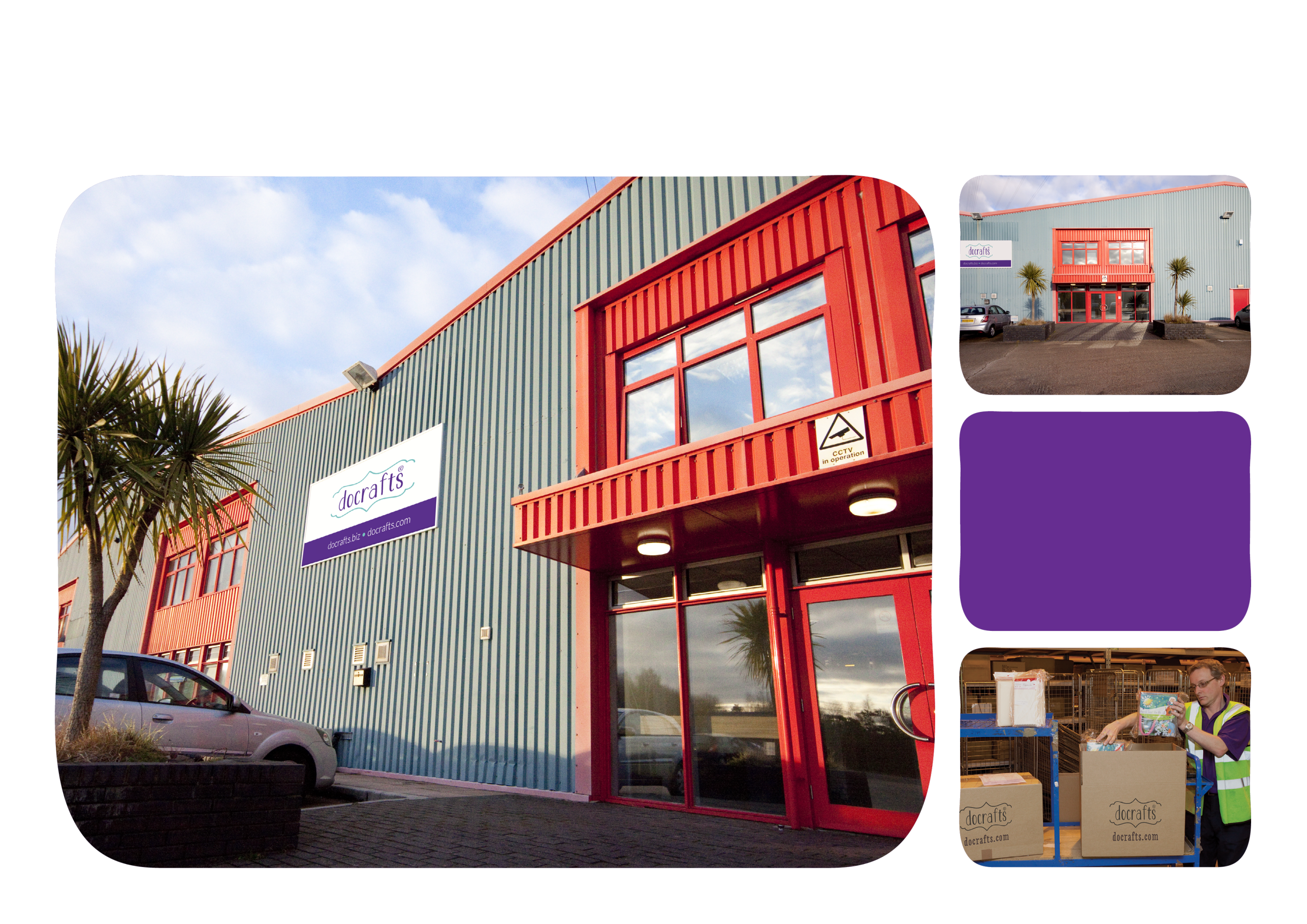 Оптовый склад 50000 м2 в Англии
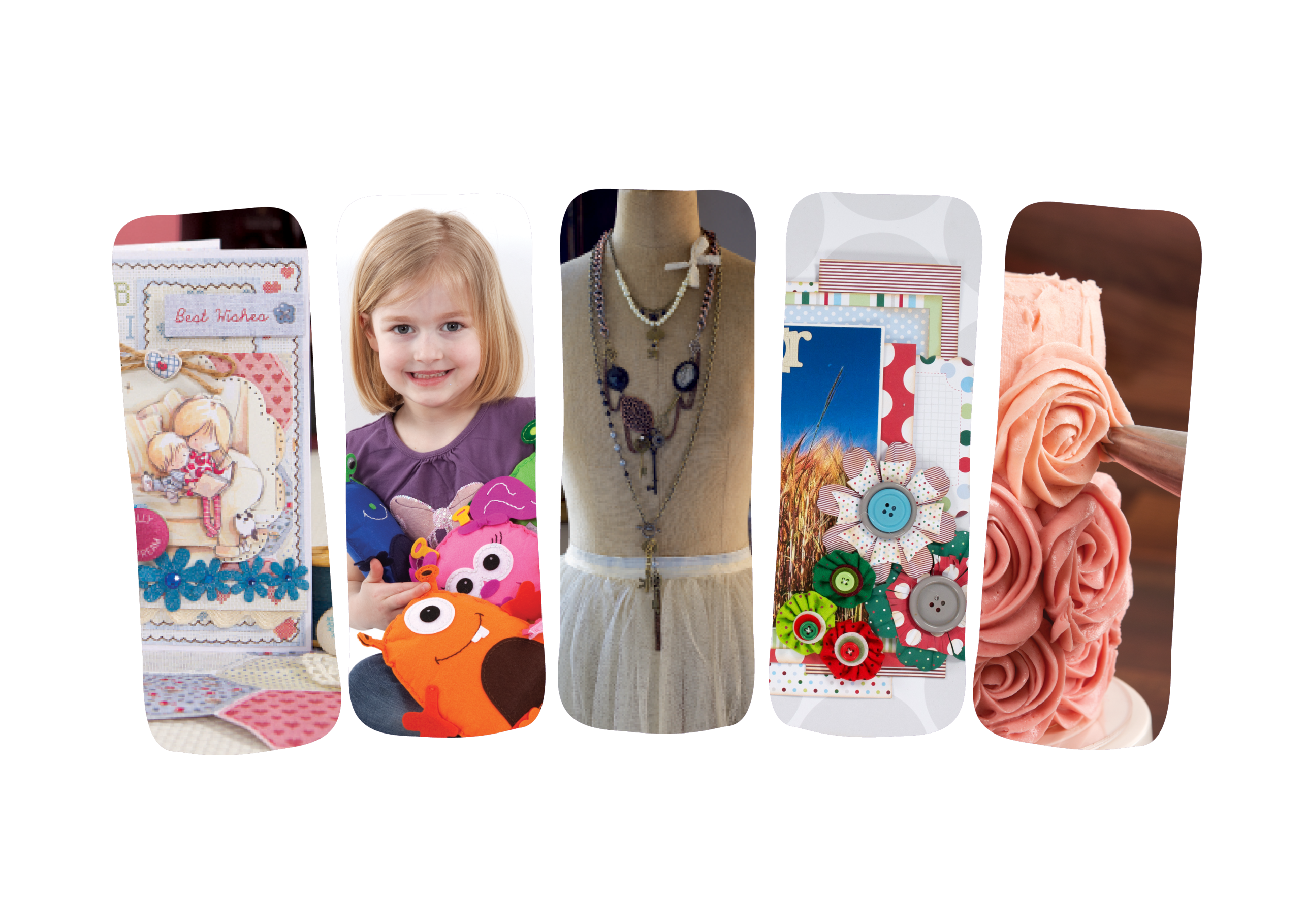 Детское творчество
Скрапбукинг
Изготовление украшений
Украшение тортов
Кардмейкинг
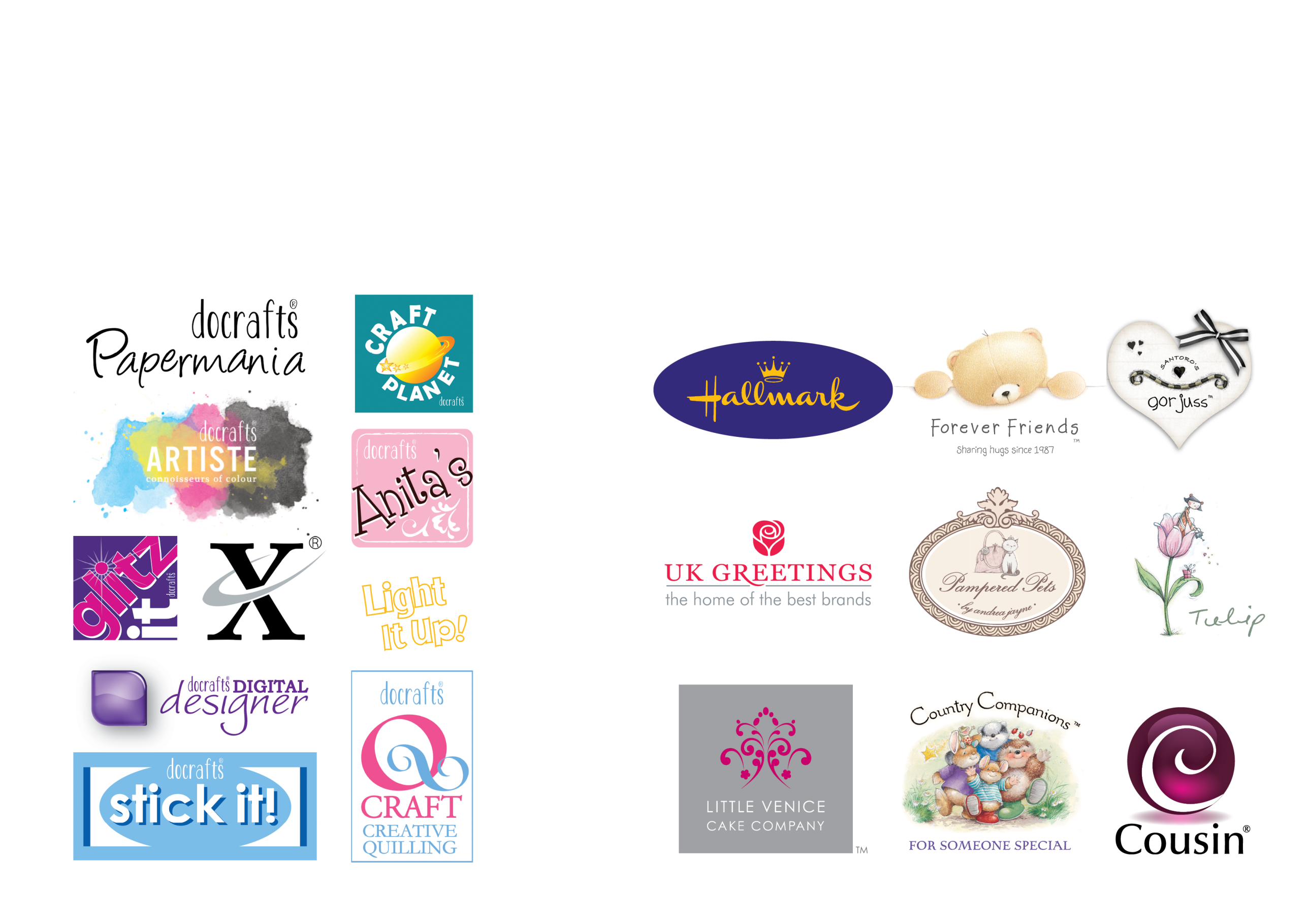 Лицензированные
Наши
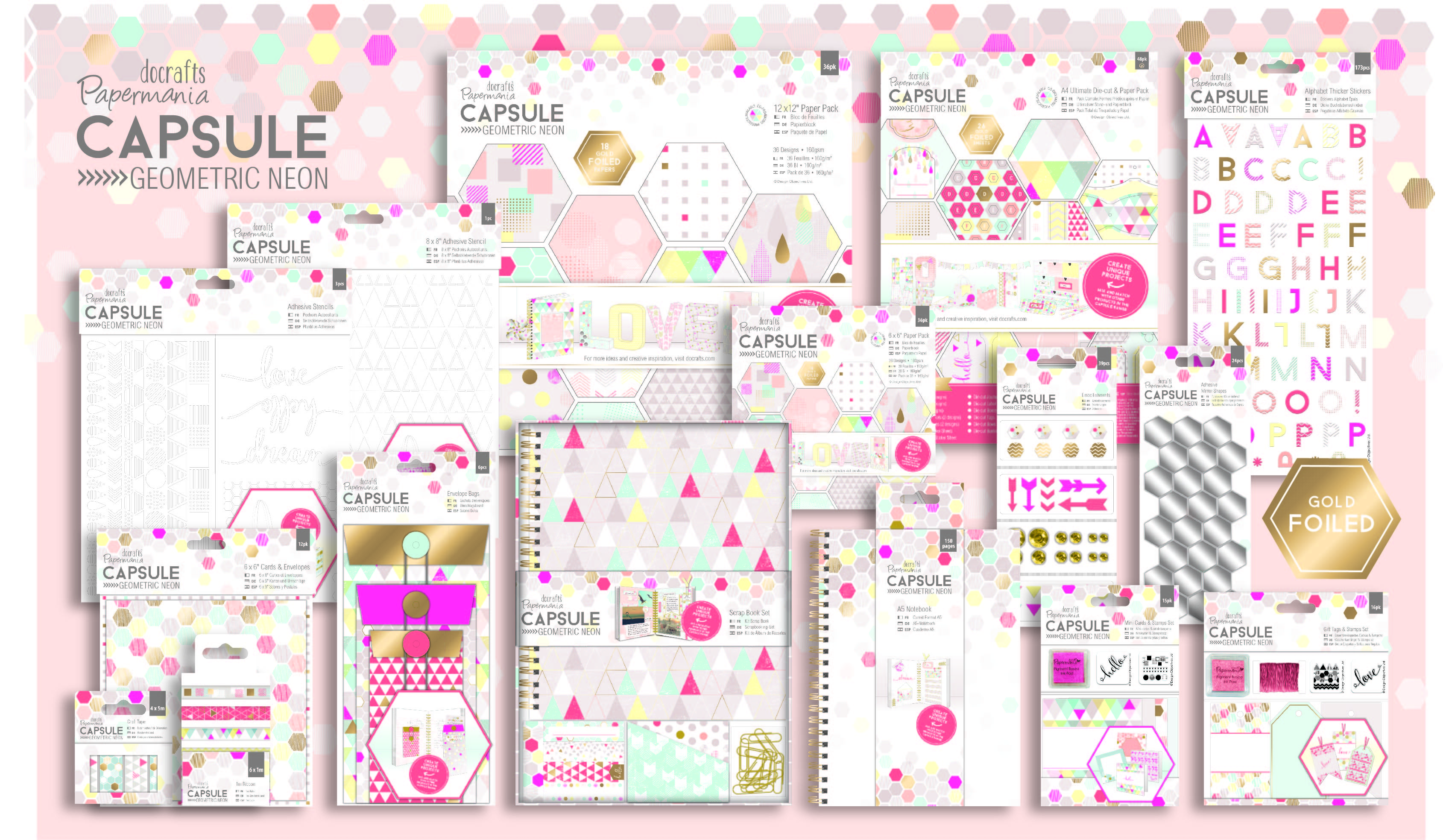 Лицензированные
Наши
Лицензированные
Наши
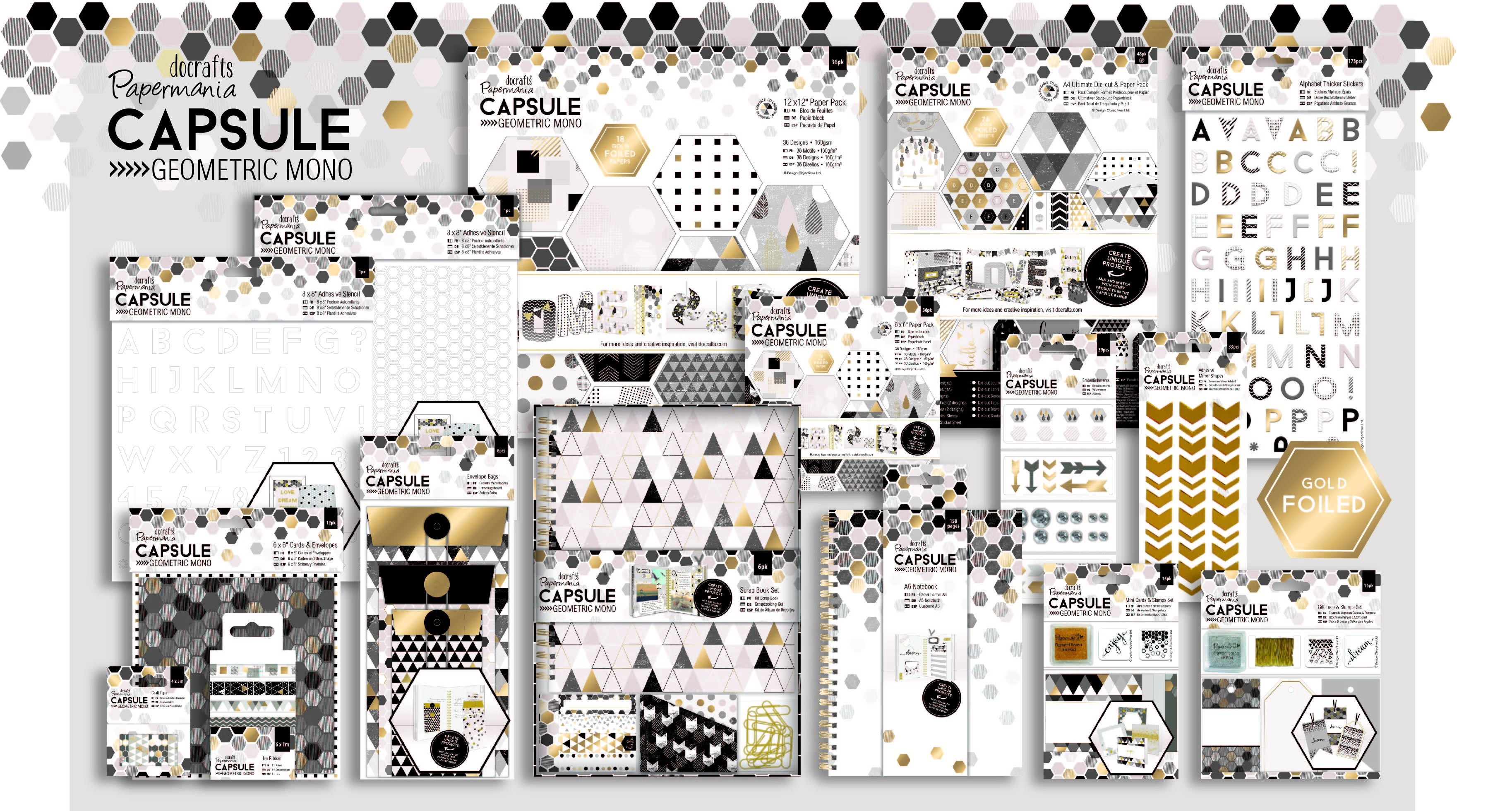 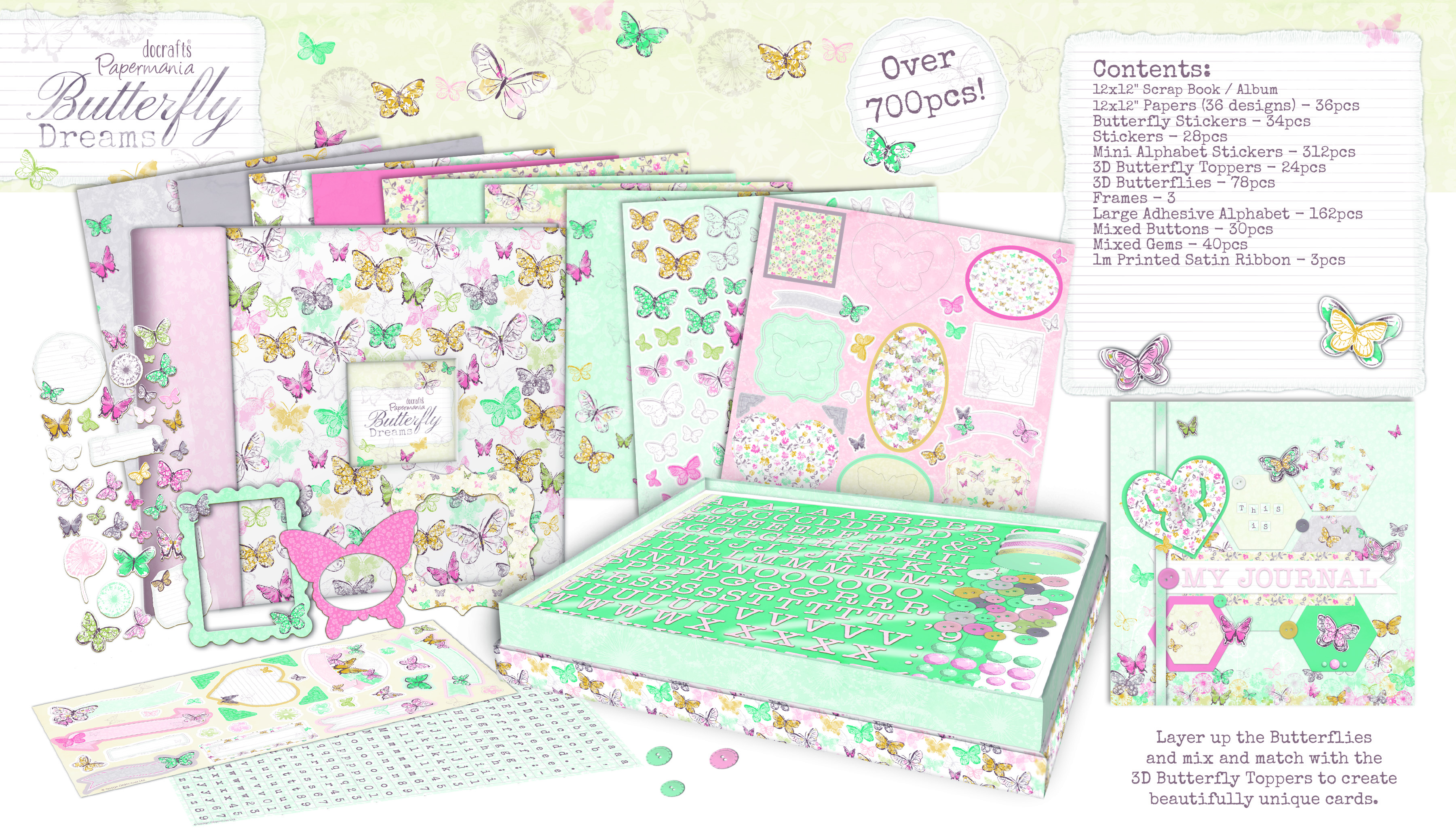 Лицензированные
Наши
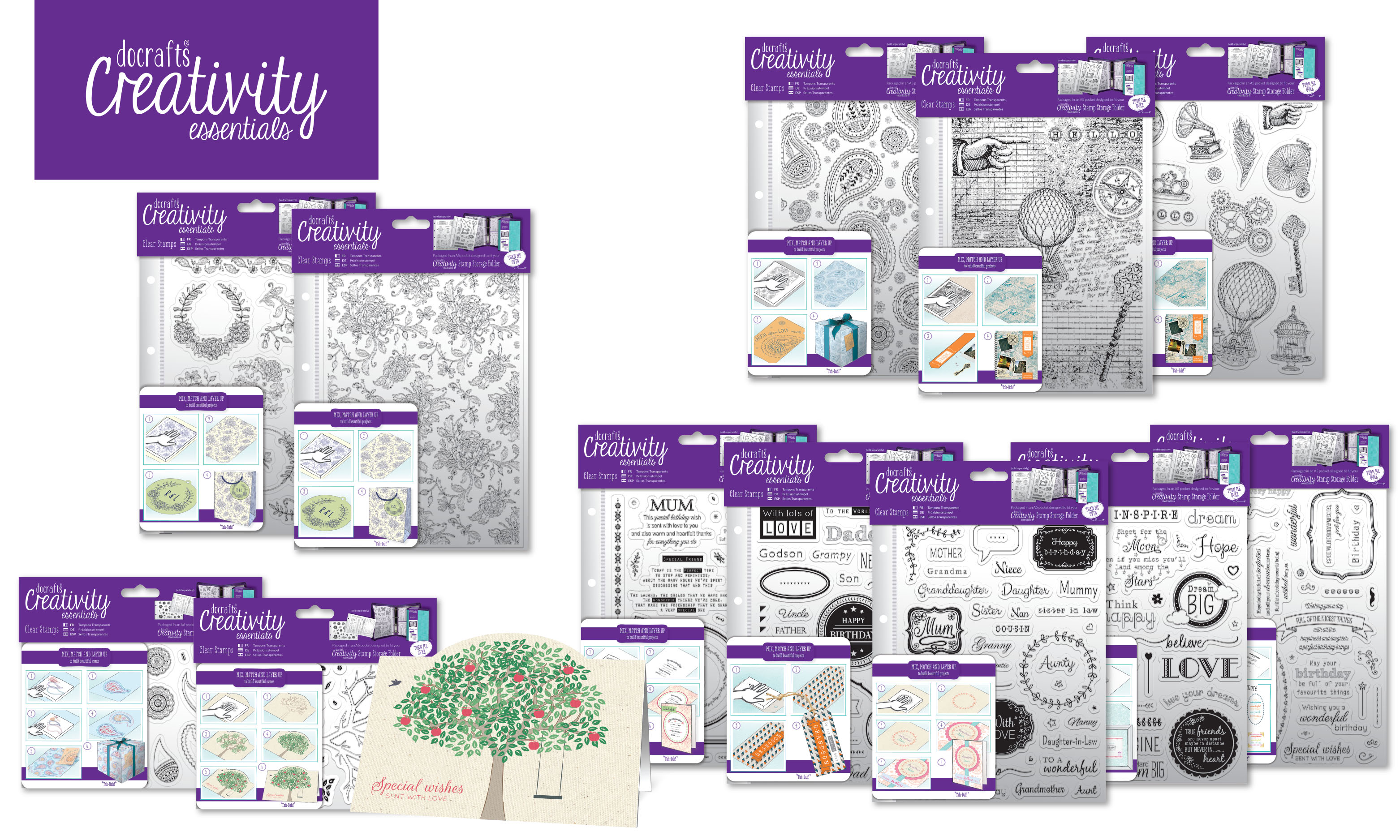 Лицензированные
Наши
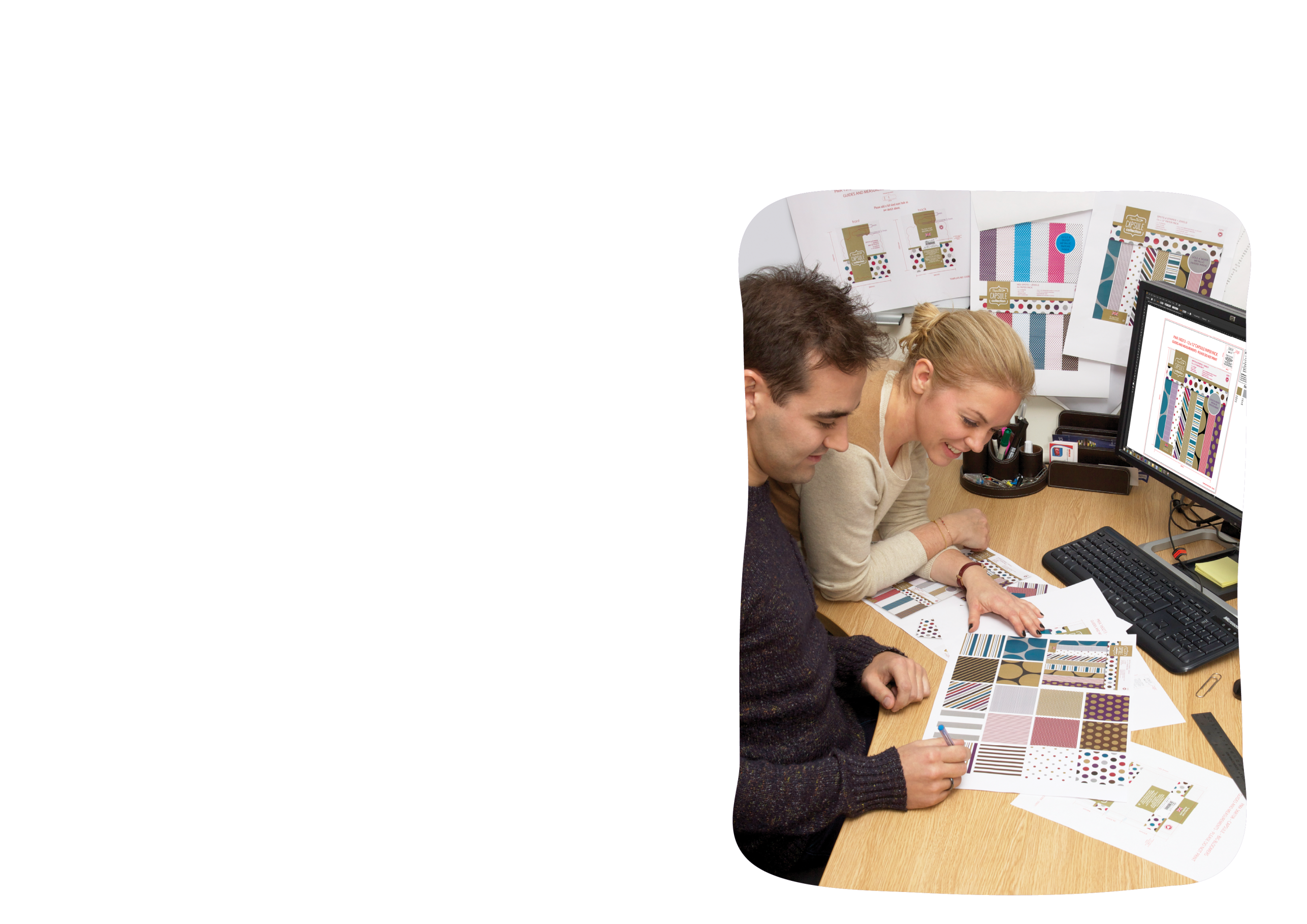 Развитие продукции

Команда профессионалов в области управления, дизайна и контроля качества предоставляет:


Высококачественные базовые коллекции, которые всегда в тренде.

Регулярное обновление ассортимента.


Эксклюзивные бренды торговой марки docrafts® такие как Papermania и Xcut.


Вдохновляющие и занимательные идеи и техники на рынке хобби.
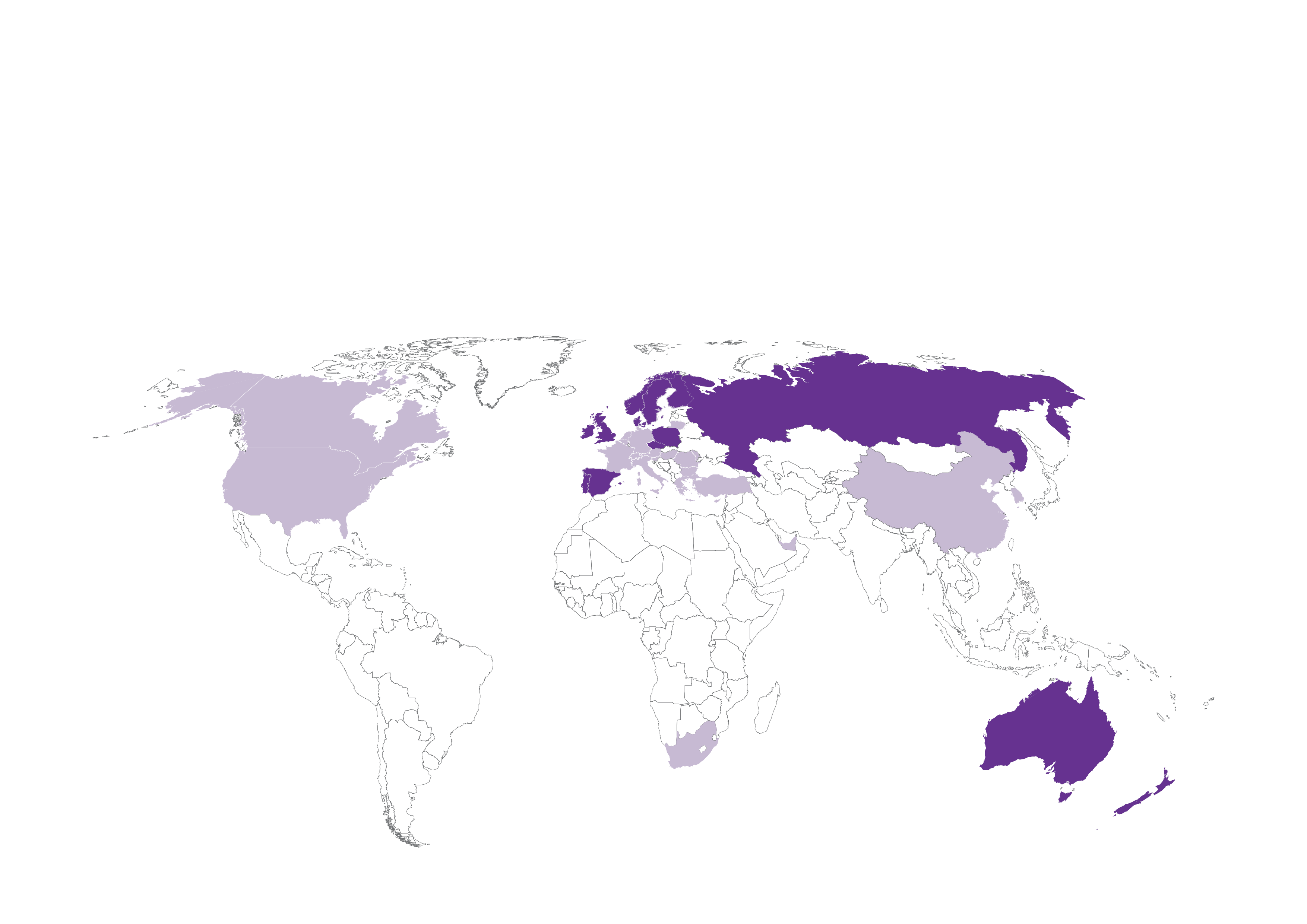 В данный момент мы экспортируем наши товары в 40 стран мира и планируем расширяться дальше.
Склад
Дистрибьюторы
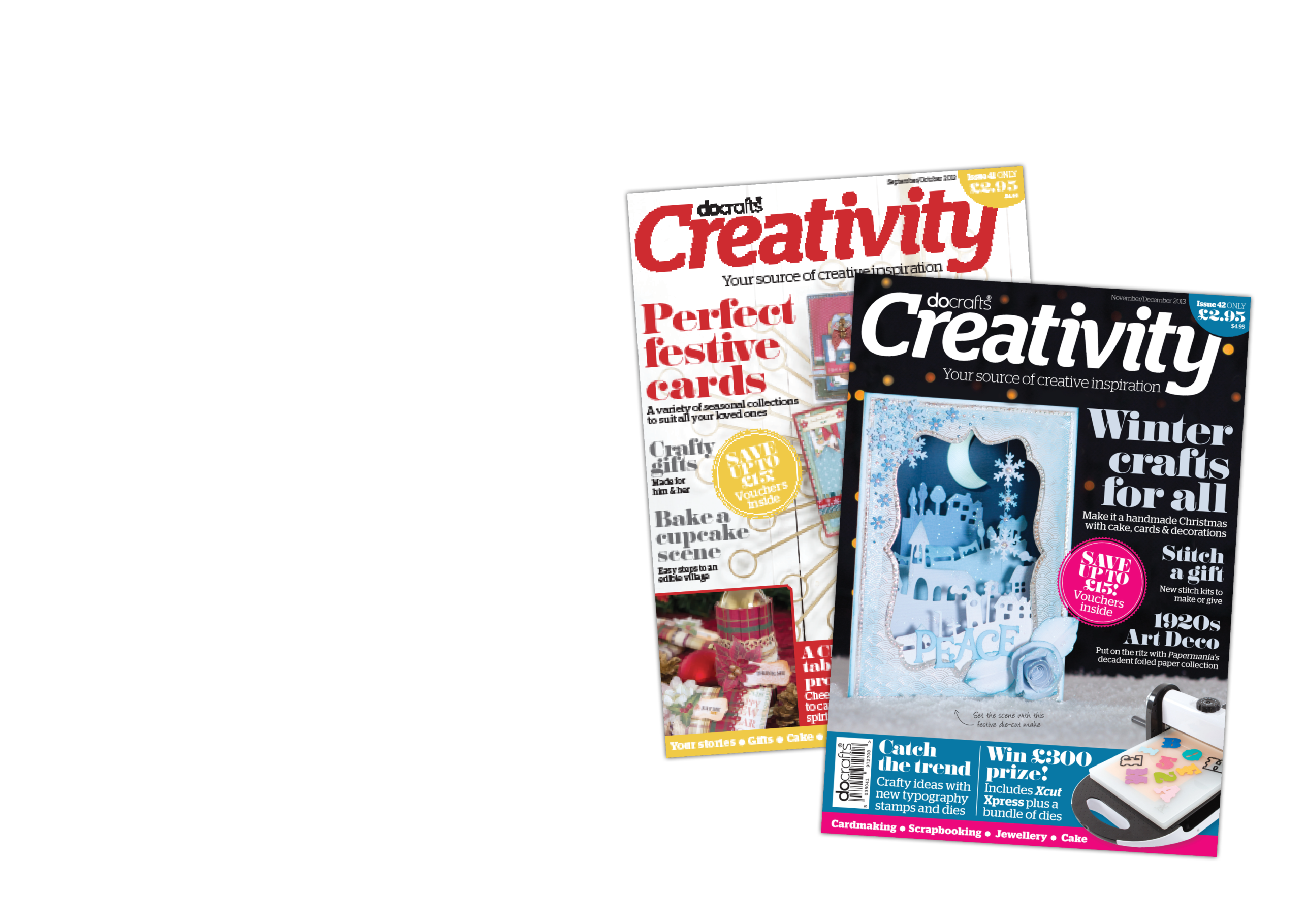 Журнал Creativity

Ежемесячное издание, 100 страниц.



Тираж - 60,000. Продается в магазинах и новостных киосках. Свыше 120,000 читателей в Великобритании.


Сейчас один из самых популярных журналов хобби в Австралии и продаётся в нескольких странах Евросоюза.
Вдохновляет идеями!
‘No one works harder to support your business’
docrafts.com- Самый популярный сайт хобби в Великобритании

Более 330,000 зарегистрированных пользователей

125,000 незарегистрированных посетителей ежемесячно.

Более 1 миллиона проектов.

Видео-проекты с подробной дементрацией.